Multi-Core Packet Scattering to Disentangle Performance Bottlenecks
Yotam Harchol
The Hebrew University
Joint work with Y. Afek, A. Bremler-Barr, D. Hay and Y. Koral.
This work was supported by European Research Council (ERC) Starting Grant 
no. 259085, and appeared in HPSR'11 and ANCS’12.
[Speaker Notes: affiliations]
Network Intrusion Detection Systems
Very popular middlebox
May be deployed in various places within the network
Reports or drops malicious packets
How to identify malicious packets?
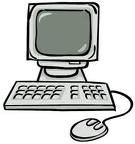 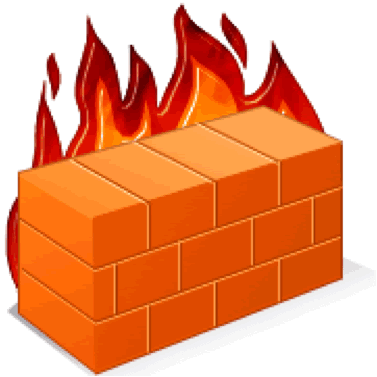 Internet
[Speaker Notes: Prevent attacks on applications in the network]
Deep Packet Inspection (DPI)
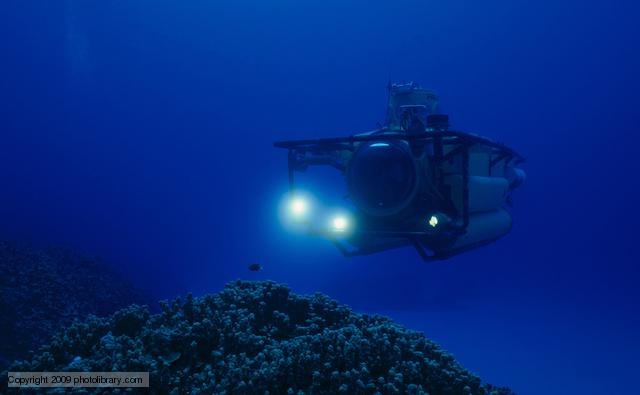 Search for malicious patterns within packets’ payload
Exact string patterns/signatures
Patterns defined as regular expressions
Often combined with information from header fields

DPI is the  heaviest processing component of NIDS
Why not use many machines/cores to speed it up?

Pipeline multi-core, not efficient.
Imbalance of pipeline stations, DPI much heavier

Parallel multi-core?
Multi-Core Deep Packet Inspection (DPI)
Option 1:  Each core scans for a subset of the pattern-set
Pattern Set 1
Core 1
Pattern Set 2
Core 2
Pattern Set 3
Core 3
Pattern Set 4
Core 4
[Speaker Notes: This option is less efficient because scanning time per byte is usually constant (?)
Independently of the size of pattern set, except for the cases I will discuss later]
Multi-Core Deep Packet Inspection (DPI)
Option 2:  All cores are the same, 
			   Load-balance between cores
DPI
Core 1
DPI
Core 2
DPI
Core 3
DPI
Core 4
[Speaker Notes: Load balance packets or flows between the cores]
Complexity DoS Attack Over NIDS
Regular operation
2 Steps attack:
normal
malicious
heavy
Attacker
Malicious packets aim to hurt the application
NIDS should be able to deal with them with no degradation in performance

Heavy packets aim to hurt the NIDS
They will do nothing to the application
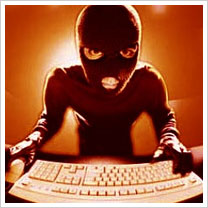 1. Kill IPS/FW
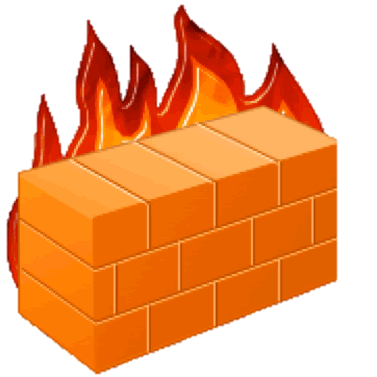 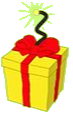 Internet
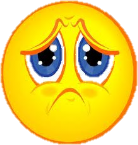 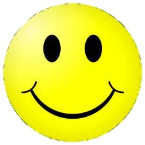 2.  Launch original attack (e.g., steal credit cards)
[Speaker Notes: We present "heavy" packets
Exploit the gap between the average and worst case performance]
Attack on Security Elements
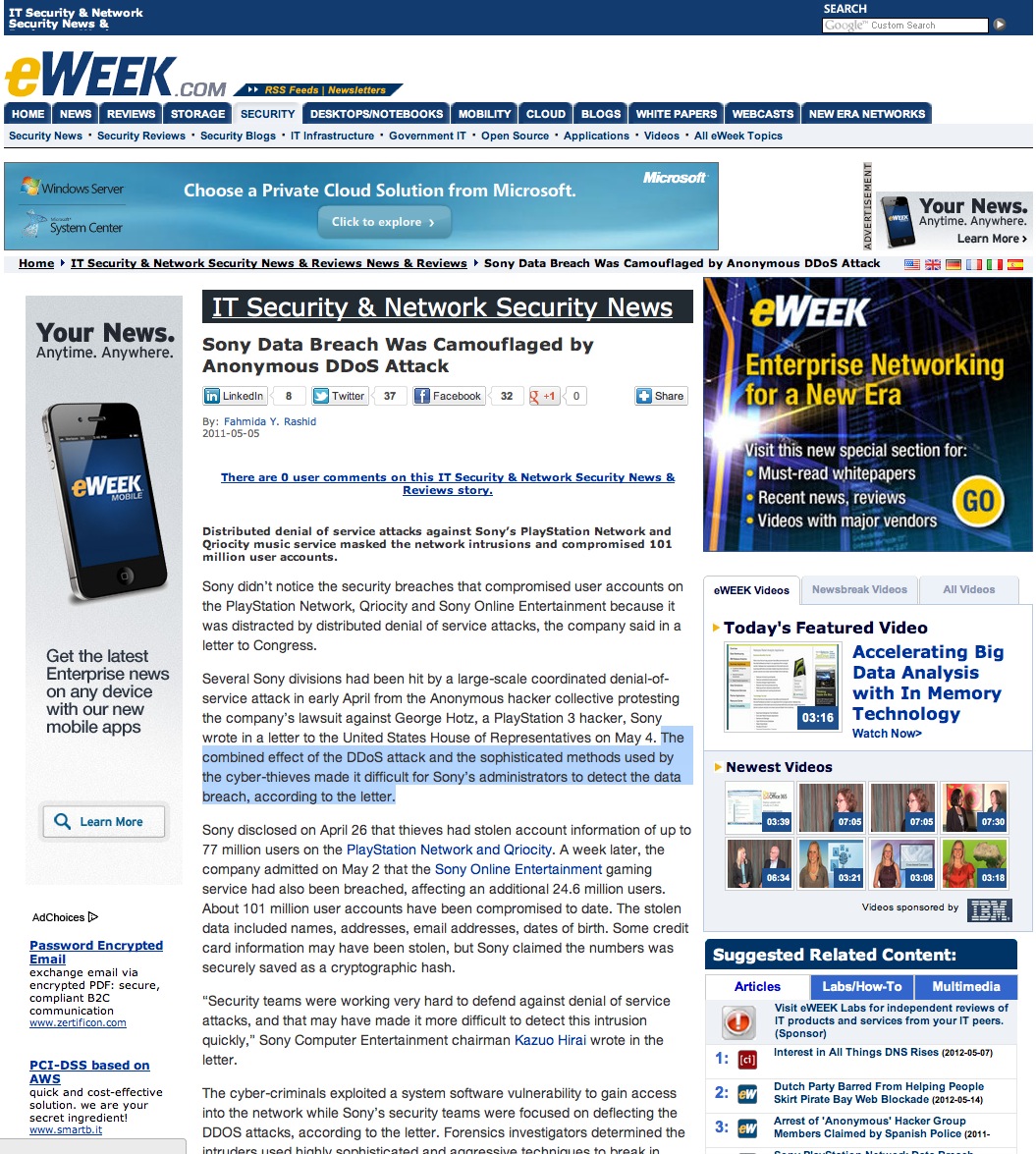 Combined Attack:DDoS on Security Element exposed the network – theft of customers’ information
[Speaker Notes: May 2011]
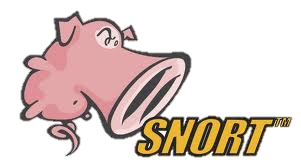 Attack on Snort
The most widely deployed IDS/IPS worldwide.
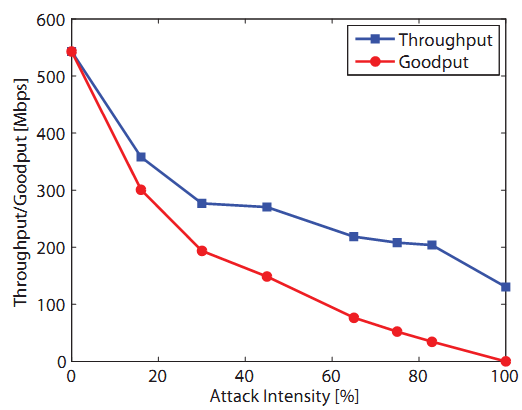 Heavy packets rate
[Speaker Notes: Real-life HTTP traces, alexa
Throughput: the total number of traffic handled by the NIDS
Goodput: the total number of traffic handled by the NIDS not including the heavy packets]
OUR GOAL:
MCA2: Multi-Core Architecture for Mitigating Complexity Attacks
Airline Desk Example
[Speaker Notes: ----- Meeting Notes (10/17/13 12:26) -----
Let's start with an example from a different domain]
Airline Desk Example
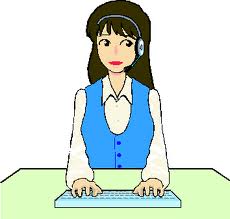 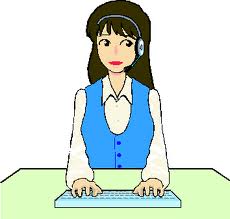 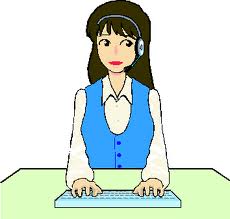 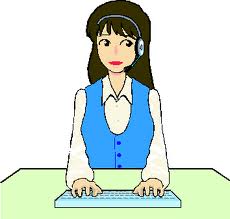 Boarding pass, please
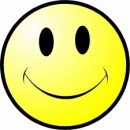 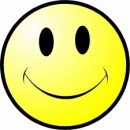 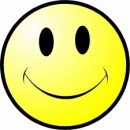 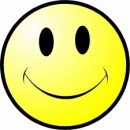 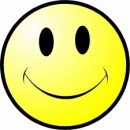 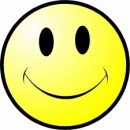 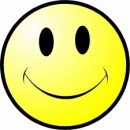 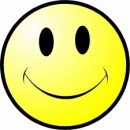 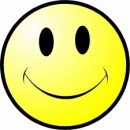 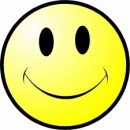 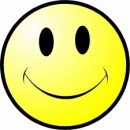 [Speaker Notes: התקפה
כל הארבע מקבלות חבילה גדולה]
Airline Desk Example
Overweight!!!
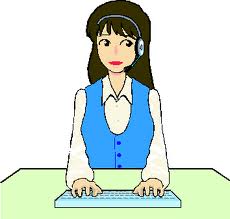 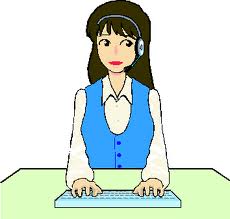 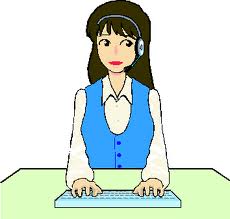 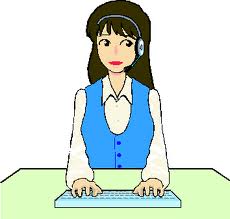 An isle seat near window!!
Can’t find passport!!
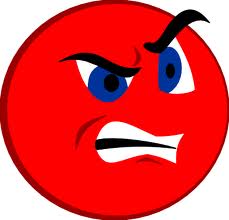 20 min.
1 min.
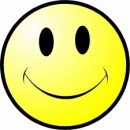 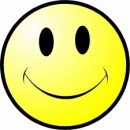 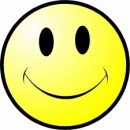 Three carry on handbags!!!
Free first class upgrade!!
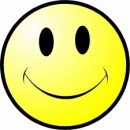 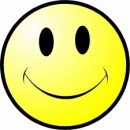 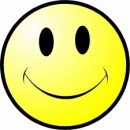 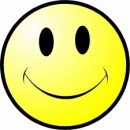 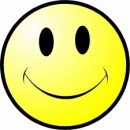 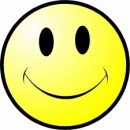 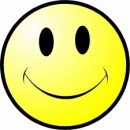 [Speaker Notes: התקפה
כל הארבע מקבלות חבילה גדולה]
Airline Desk Example
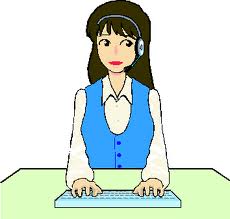 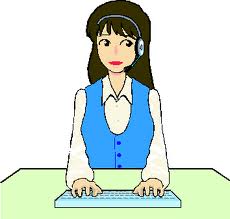 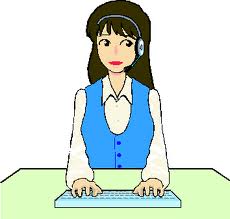 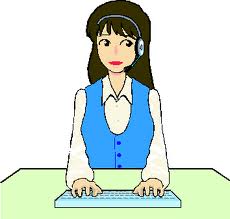 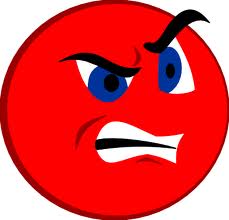 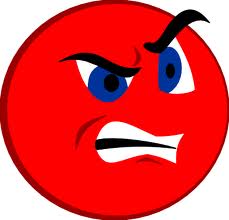 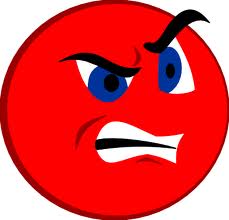 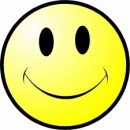 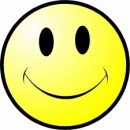 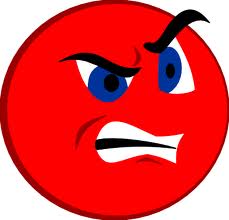 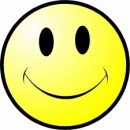 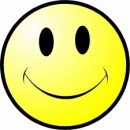 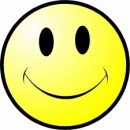 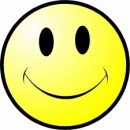 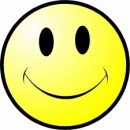 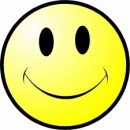 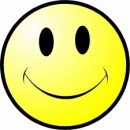 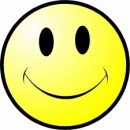 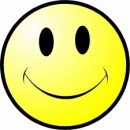 [Speaker Notes: התקפה
כל הארבע מקבלות חבילה גדולה]
Airline Desk Example
Special training
Domain Properties

Heavy  &  Light  customers.

Easy detection of heavy customers.

Moving customers between queues is cheap.

Heavy customers have special more efficient processing method.
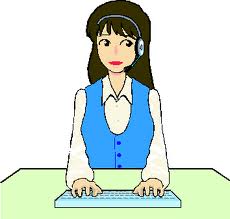 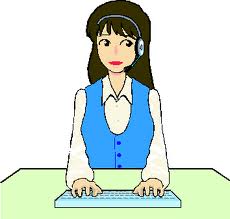 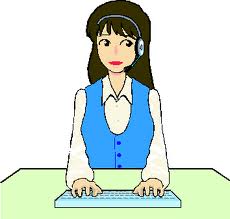 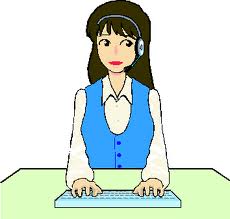 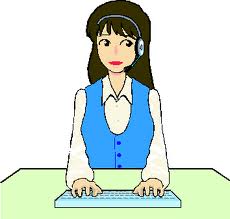 packets
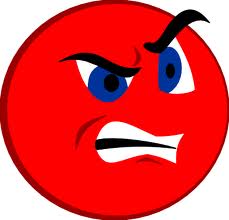 4 min.
1 min.
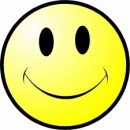 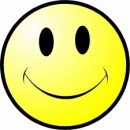 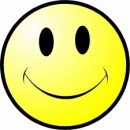 packets
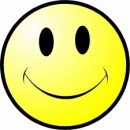 packets
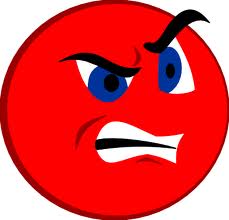 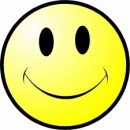 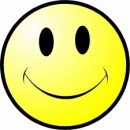 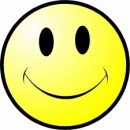 packets
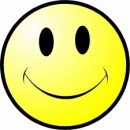 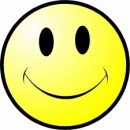 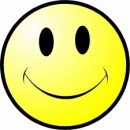 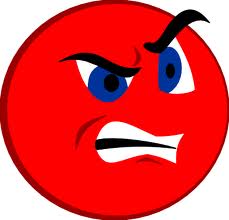 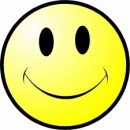 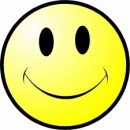 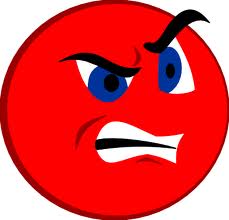 [Speaker Notes: התקפה
כל הארבע מקבלות חבילה גדולה]
Property 1 in Snort Attack
Some packets are much “heavier” than others
The Snort-attack experiment
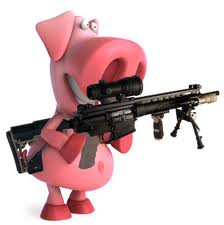 Snort uses Aho-Corasick DFA
DPI mechanism is a main bottleneck in Snort
Allows single step for each input symbol
Holds transition for each alphabet symbol
Fast & Huge
Cache
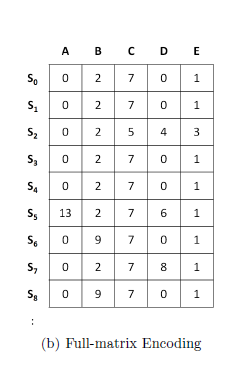 Main Memory
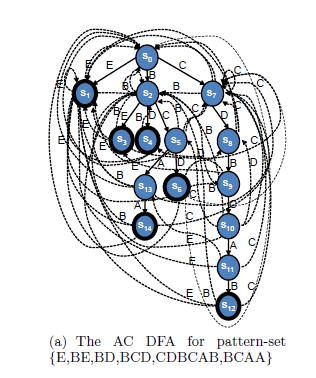 Best for normal traffic
Exposed to cache-miss attack
Crafting HEAVY packets
Heavy packets factory
Snort patterns database
Chop last 
2 bytes
Snort-Attack Experiment
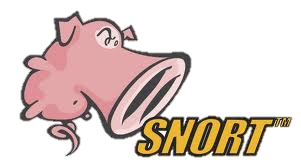 Domain Properties

Heavy & Light packets.

Easy detection of heavy packets

Moving packets between queues is cheap.

Heavy packets have special more efficient processing method.
Normal Traffic
Attack Scenario
Cache
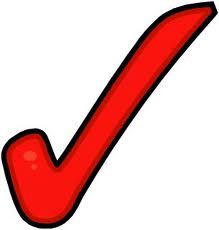 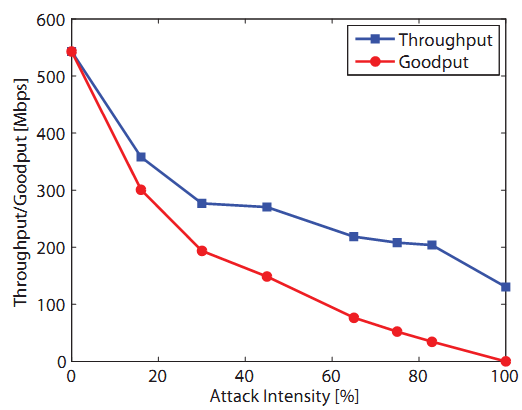 Main Memory
Cache-miss!!!
Does not require many packets!!!
[Speaker Notes: כל צעד זה cache miss]
Property 2 in Snort Attack
Detecting heavy packets is feasible
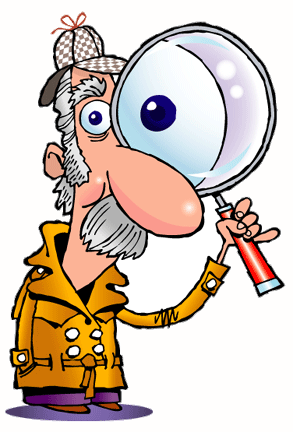 How Do We Detect?
Common states are detected through training traffic set
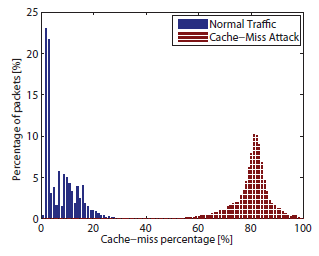 Tradeoff: Attack effectiveness vs. false positive/negative rates
threshold
non-common states percentage
[Speaker Notes: Two distribution functions]
How Do We Detect?
Common States
Non
Common States
# Not Common States
α
After at least 
20 bytes
≥
Heavy packet :
# Common States
Domain Properties

Heavy & Light packets.

Easy detection of heavy packets

Moving packets between queues is cheap.

Heavy packets have special more efficient processing method.
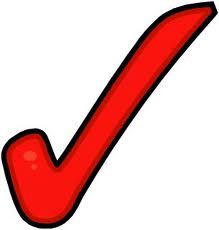 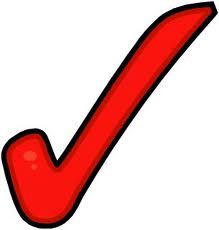 System Architecture
Detects heavy packets
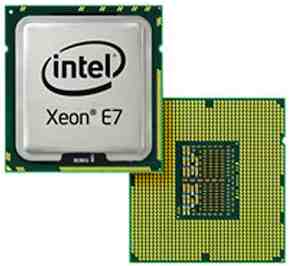 NIC
Core #1
Q
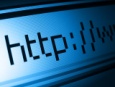 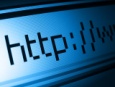 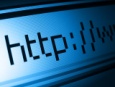 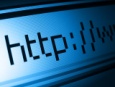 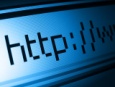 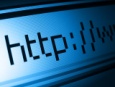 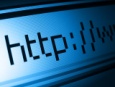 Core #2
Q
Processor Chip
Routine Mode:

Load balance between cores
Core #8
Q
Core #9
Q
Core #10
Q
System Architecture
Detects heavy packets
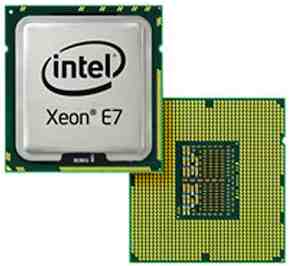 NIC
Core #1
Q
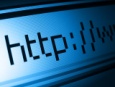 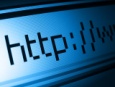 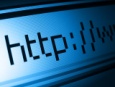 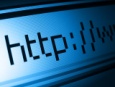 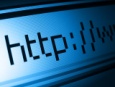 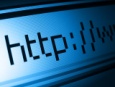 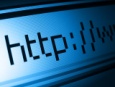 Core #2
Q
Processor Chip
Alert Mode:
Dedicated cores for heavy packets

Others detect and move heavy to Dedicated.
Core #8
Q
Dedicated Core #9
B
B
B
Q
Dedicated Core #10
Q
B
Inter-Thread Communication
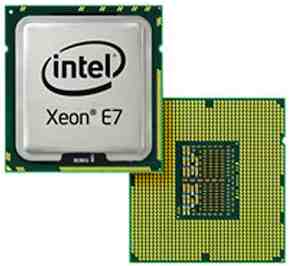 Non-blocking IN-queues

Single reader, single writer, lock-free queues

Dedicated cores in-queues are blocking (using test&set locks)

Non-dedicated threads “steal” packets from the HoL when sending a heavy packet
NIC
Core #1
Q
Core #2
Q
Processor Chip
Core #8
Q
Dedicated Core #9
B
B
B
Q
Dedicated Core #10
Q
B
Inter-Thread Communication
In queues and Heavy packets queues are lock-free – no locking mechanisms are used

Cyclic queue, conflicts are resolved by marking two phases on the queue. 
Changes after the entire queue is written to

Writer writes to the queue from right to left:
Check whether reader_phase=writer_phase or tail>head; otherwise queue is full
Right_phase  writer_phase
Write packet_pointer + offset
Left_phase  writer_phase

Reader reads in the opposite direction:
First reads left_phase bit, then packet, then right_phase bit.
If left_phase  != right_phase: record is being written; retry. 
If left_phase = right_phase != reader_phase: queue is empty
Otherwise, valid packet is read
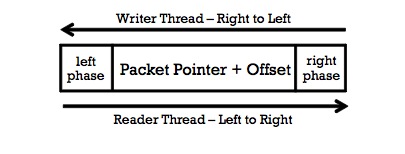 Domain Properties

Heavy & Light packets.

Easy detection of heavy packets

Moving packets between queues is cheap.

Heavy packets have special more efficient processing method.
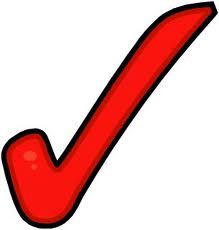 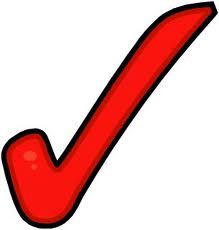 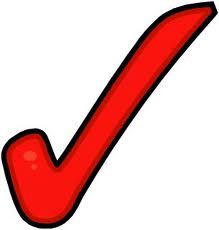 Snort uses Aho-Corasick DFA
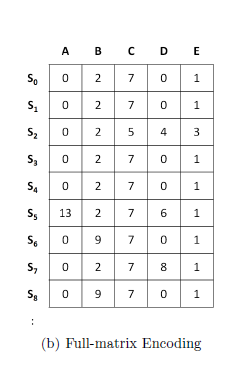 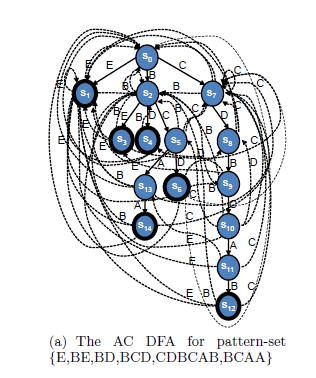 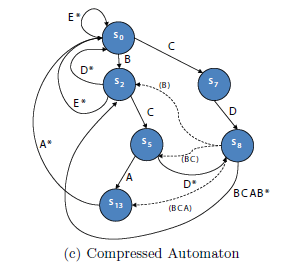 Huge memory footprint
Single memory access per input symbol
Small memory footprint
Multiple memory accesses per input symbol
[Speaker Notes: COMPRESSION TRADES SPACE FOR TIME]
Full Matrix vs. Compressed
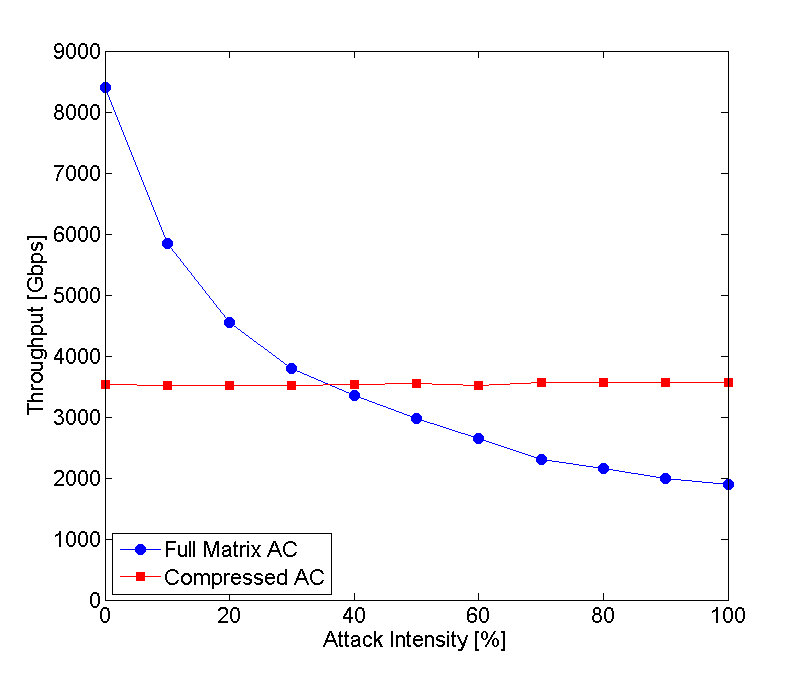 In cache
One memory access per symbol
Always in cache
Multiple
memory accesses
per symbol
Not in cache
Heavy packets rate
[Speaker Notes: END: If we have a core that mostly handles heavy packets, it might be good to use the compressed implementation]
Domain Properties

Heavy & Light packets.

Easy detection of heavy packets

Moving packets between queues is cheap.

Heavy packets have special more efficient processing method.
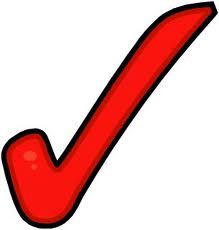 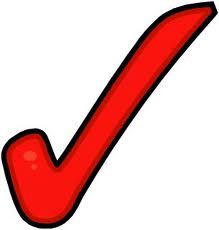 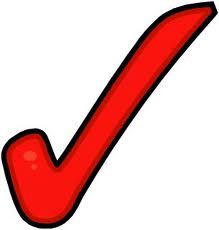 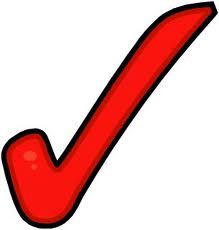 Experimental Results
[Speaker Notes: We implemented the system and…]
System Throughput Over Time
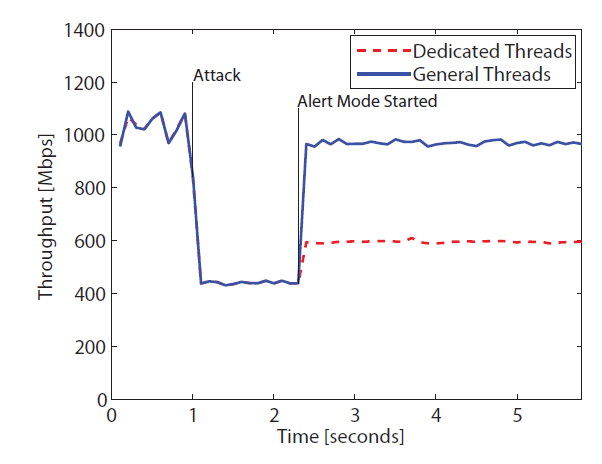 Reaction time can be smaller
[Speaker Notes: We implemented the system and…]
Different Algorithms Goodput
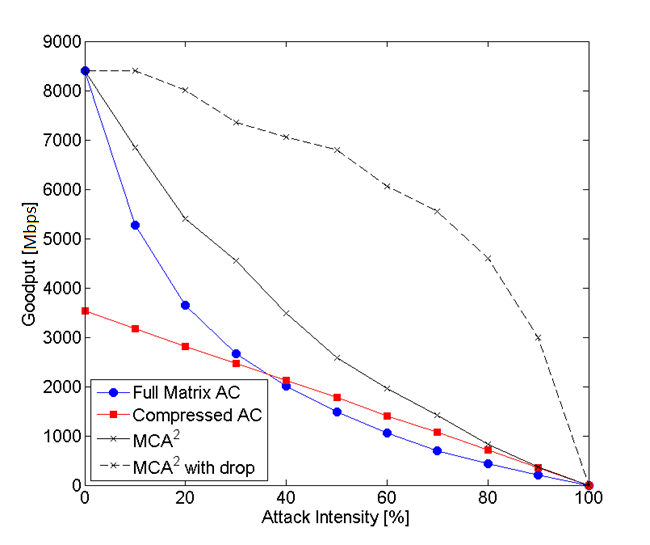 Complexity
Attack
Bandwidth
Attack
[Speaker Notes: Goodput is the throughput on "good" packets
The higher the attack bandwidth is, less "good" packets exist]
Additional Application for MCA2
The Hybrid-FA-attack experiment
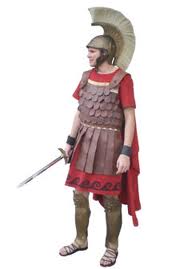 [Speaker Notes: The approach is general, as long as the properties are satisfied
Here is another experiment we made that shows that]
Hybrid-FA
s0
E
C
B
s1
s2
s7
Space-efficient data structure for regular expression matching
Faster than NFA
Structure:
Head DFA
Border states
Tail DFAs

More than one state can be activeat the same time!
D
E
D
C
s3
s4
s5
s8
D
B
A
s9
s13
s6
[^\n]*
A
C
.*
s14
s10
A
s11
B
s12
Hybrid-FA Attack
s0
E
C
B
s1
s2
s7
s0
Normal Traffic
Attack Scenario
D
s2
E
D
C
s7
s3
s4
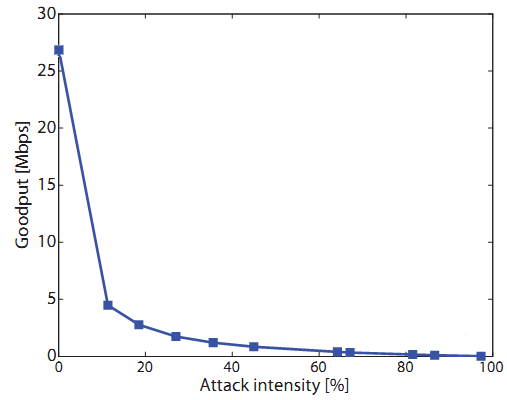 s5
s8
s5
s8
D
B
[^\n]*
A
s9
s9
s13
.*
s13
s6
s10
A
C
s14
s10
s11
A
s12
s11
Input:
C
D
B
B
C
A
B
B
Again: Does not require many packets!!!
s12
Heavy Packet Detection
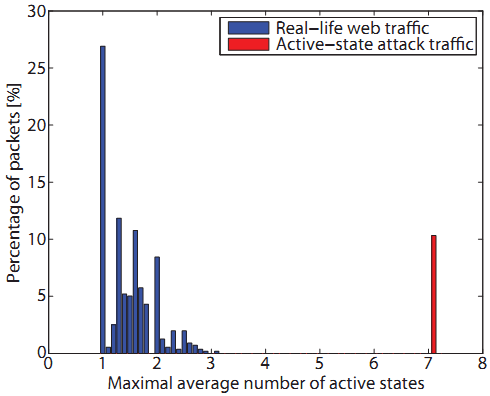 threshold
MCA2 With Hybrid-FA
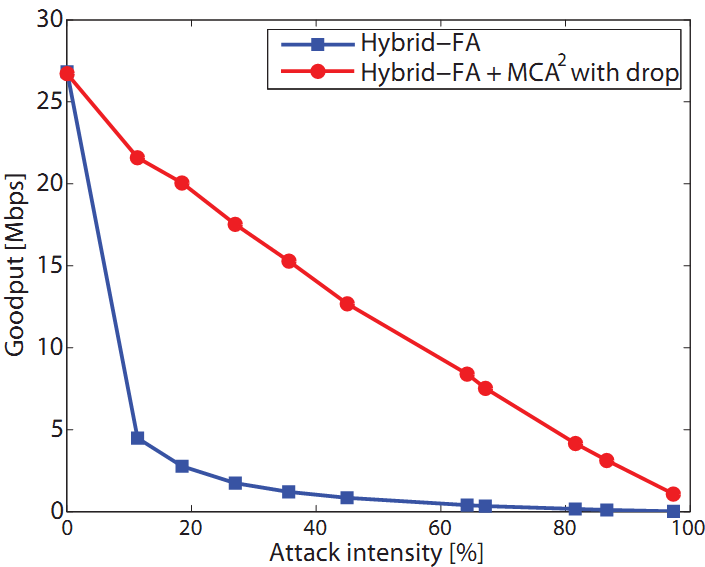 Concluding Remarks
A multi-core system architecture, which is robust against complexity DoS attacks
This talk focused on specific NIDS and complexity attack
But also shows other NIDS (e.g., Hybrid-FA)
More issues are dealt in the paper (e.g., dealing with flows rather than single packets etc.)
We believe this approach can be generalized (outside the scope of NIDS).
Thank You!!
Extra Slides…
Detection Tradeoff
Attacker can use "lighter" heavy packets toget below threshold
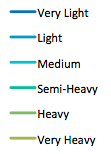 Different attack traffic
With growing "heaviness"
"Regular" traffic
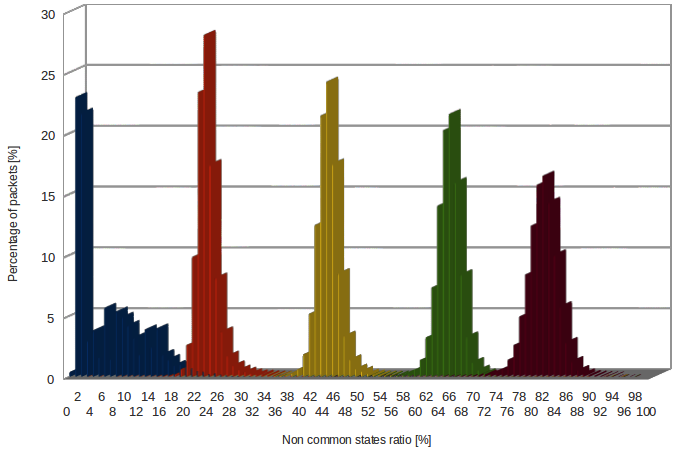 Medium
Semi-Heavy
Heavy
VeryHeavy
Percentage of packets
non-common states percentage
Detection Tradeoff
The effect of "lighter" packets on throughput
-17%
-23%
-41%
-44%
-62%
-66%